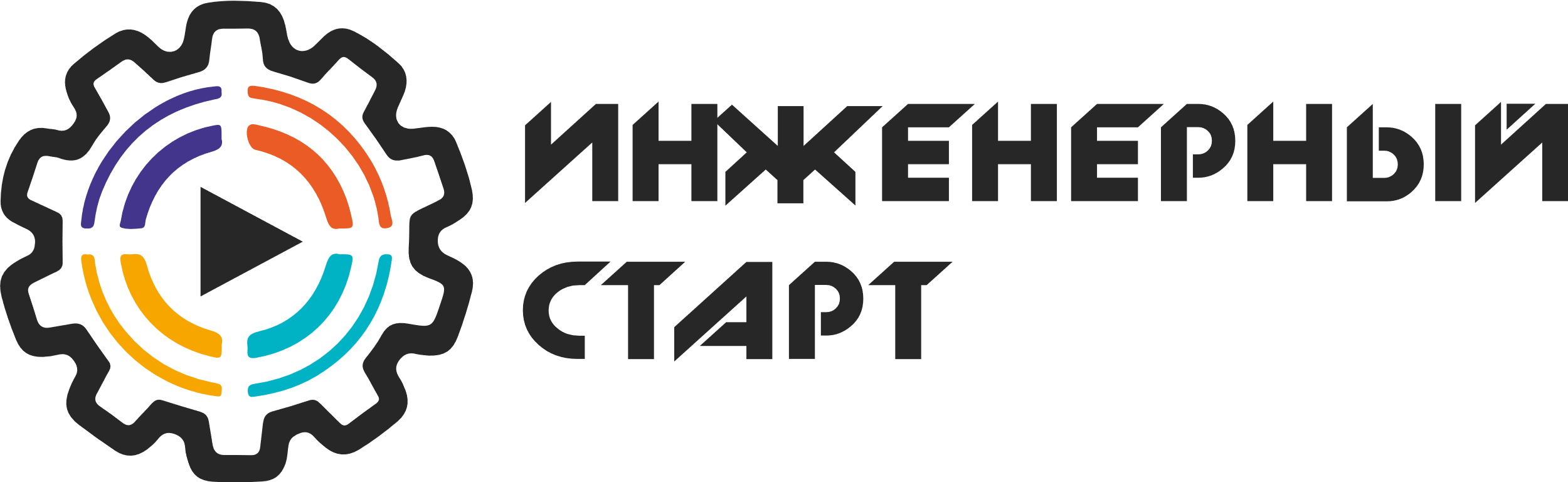 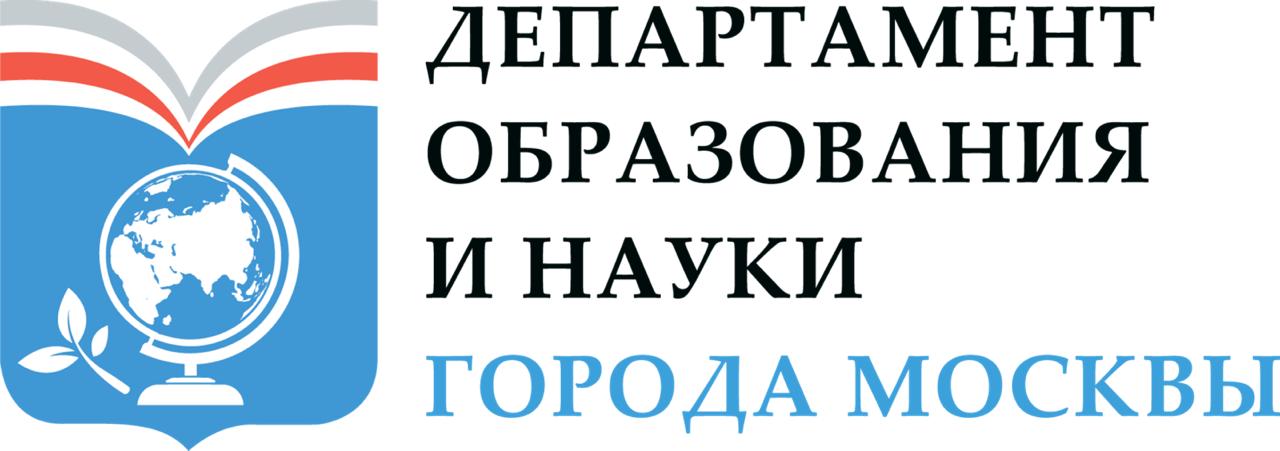 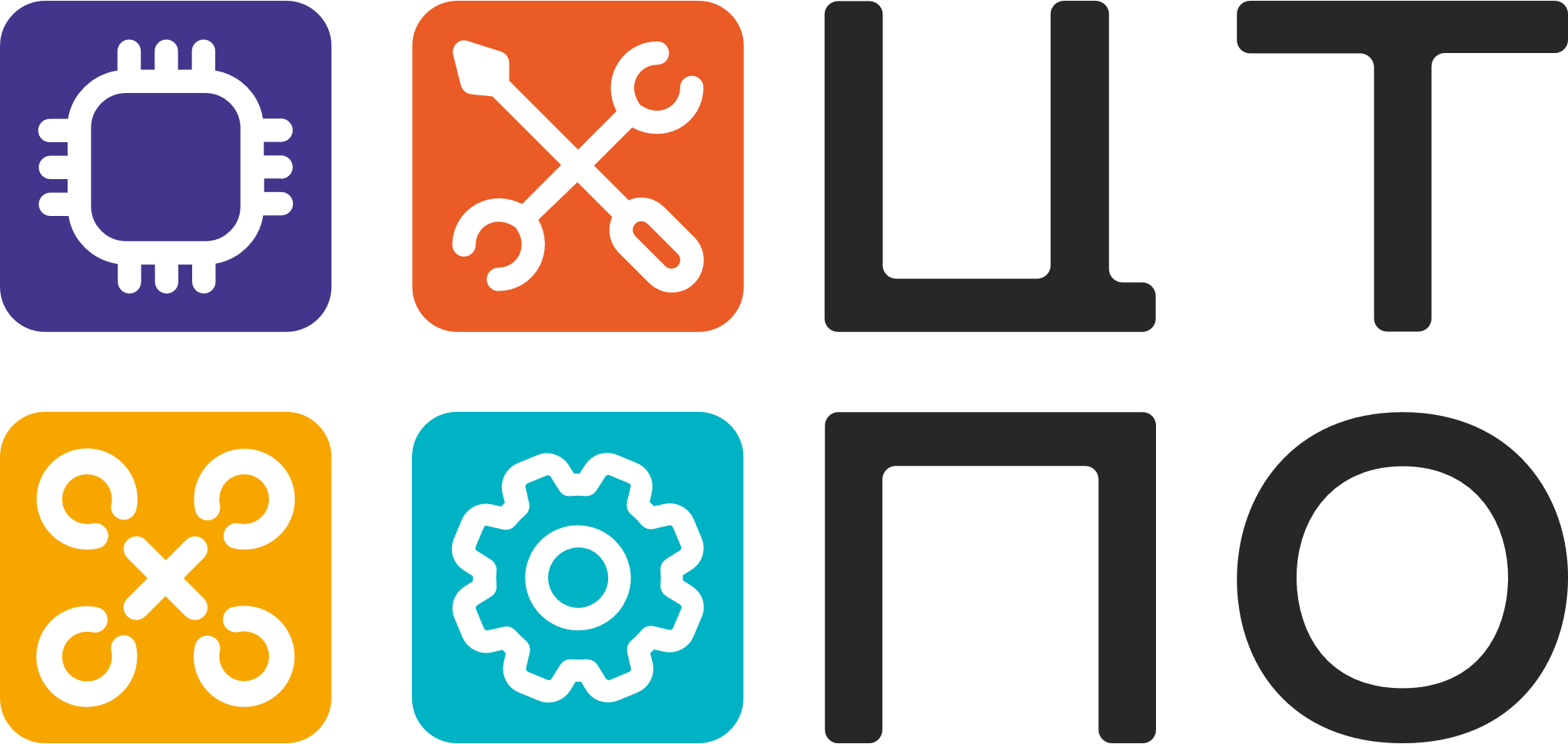 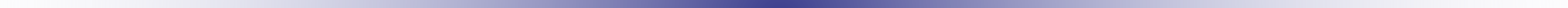 ОТКРЫТЫЙ ГОРОДСКОЙ КОНКУРС 
НАУЧНО-ТЕХНИЧЕСКИХ ПРОЕКТОВ ШКОЛЬНИКОВ
«ИНЖЕНЕРНЫЙ СТАРТ – 2021»
Название проекта
Авторы проекта:
………………..
Номинация проекта:
Руководитель проекта:
………………..
г. Москва 2021г.
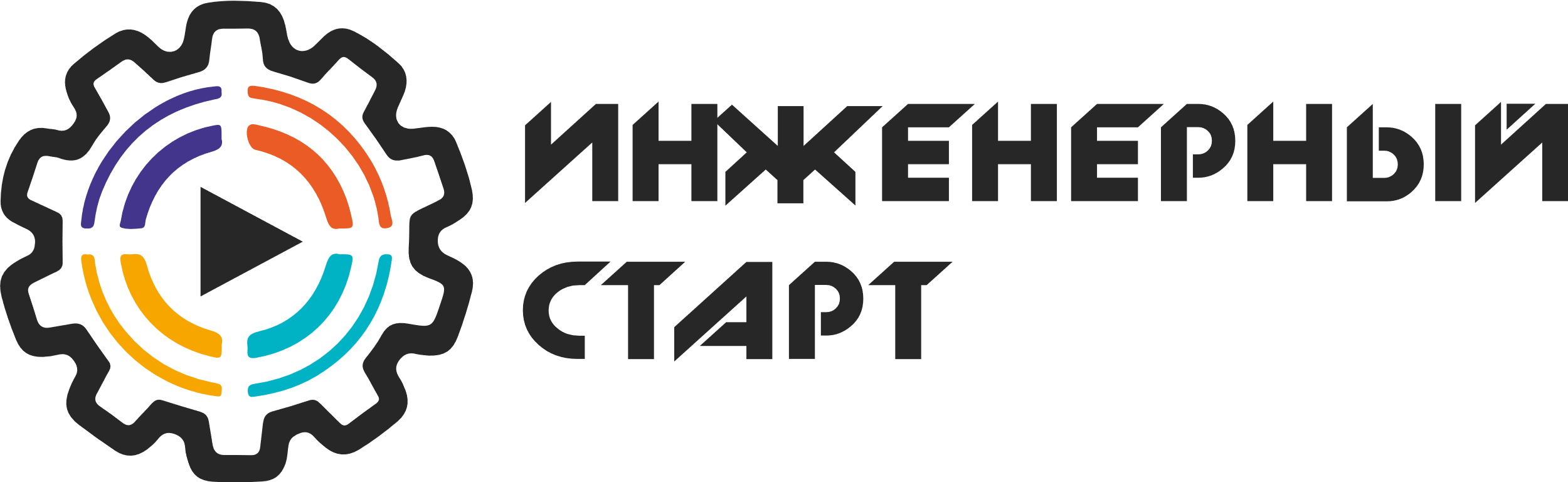 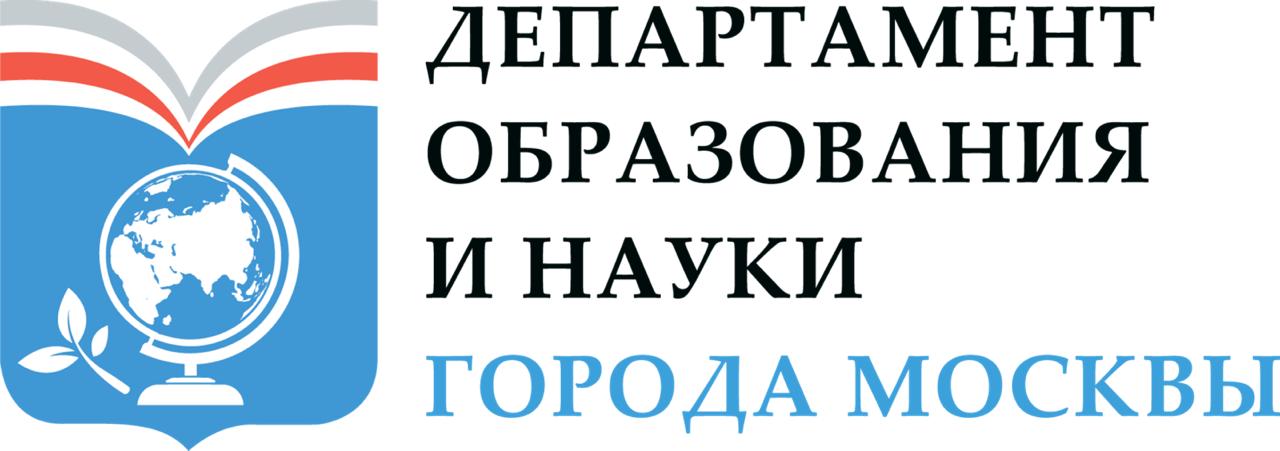 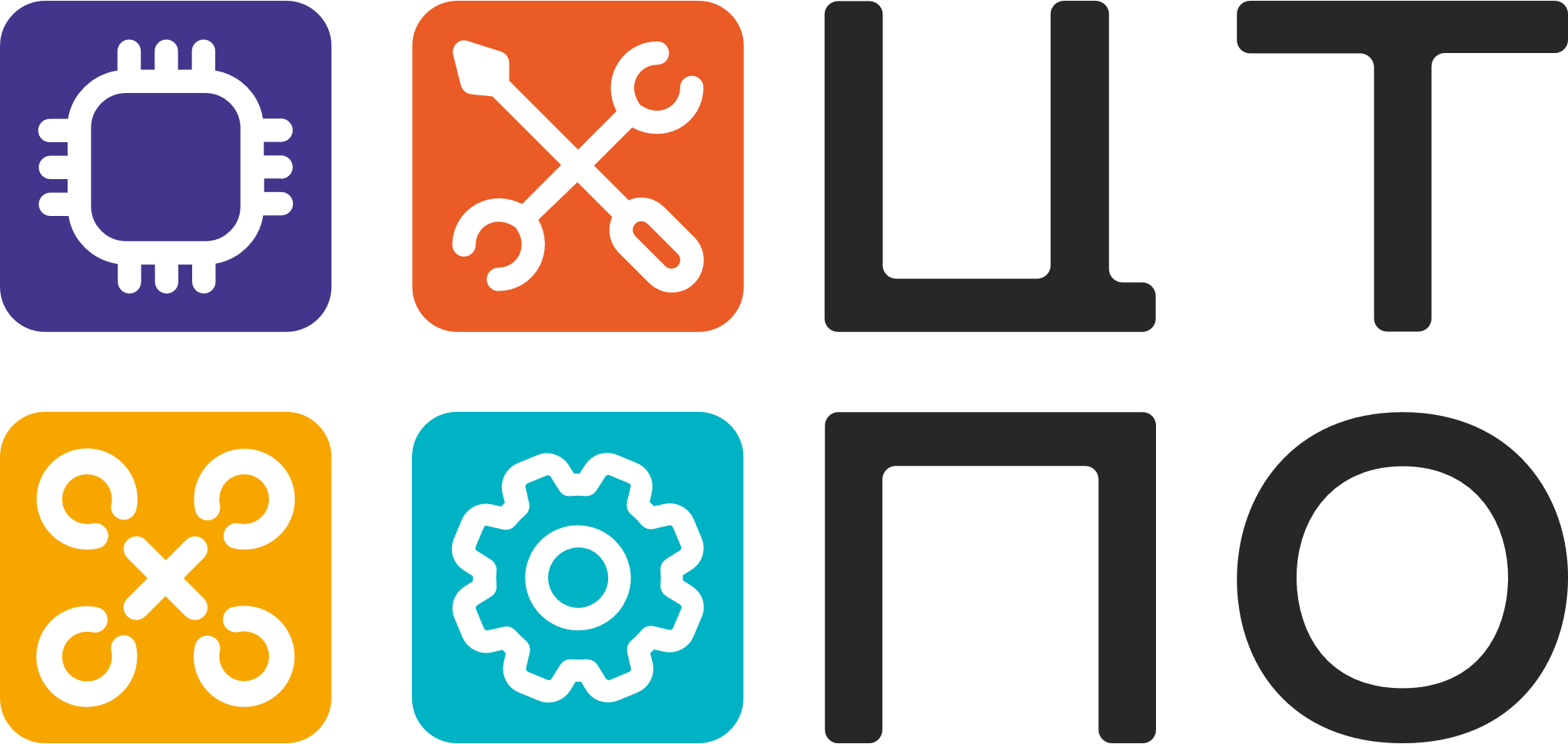 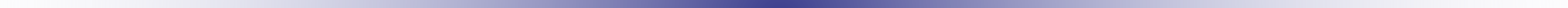 АКТУАЛЬНОСТЬ И НОВИЗНА ИССЛЕДОВАНИЙ

……..
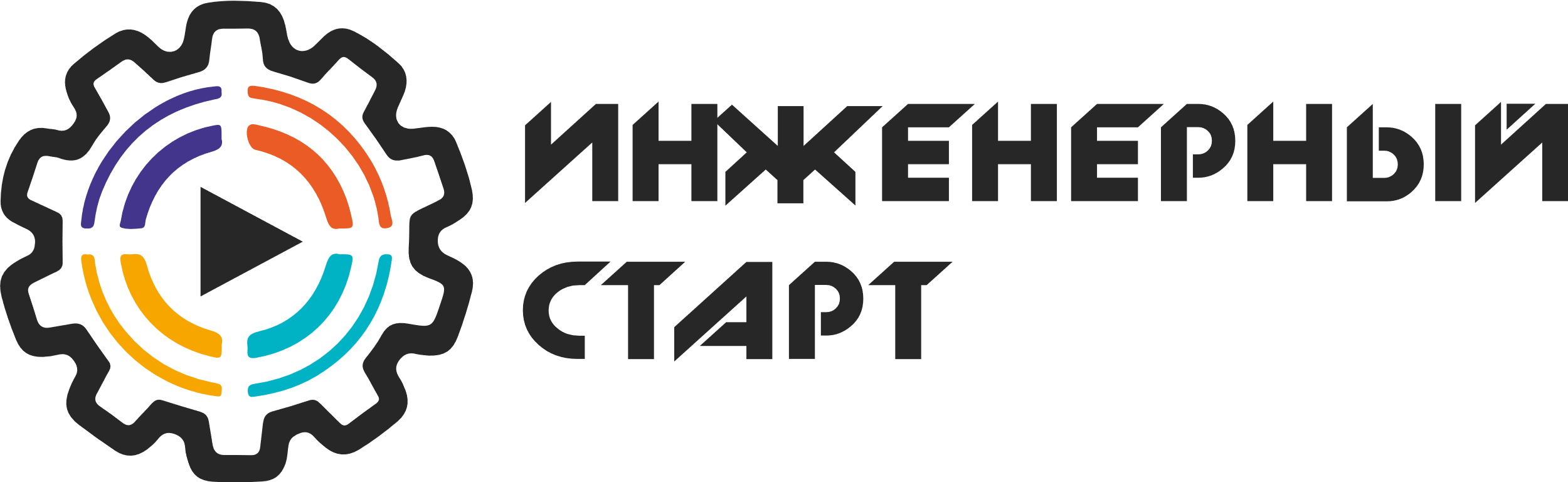 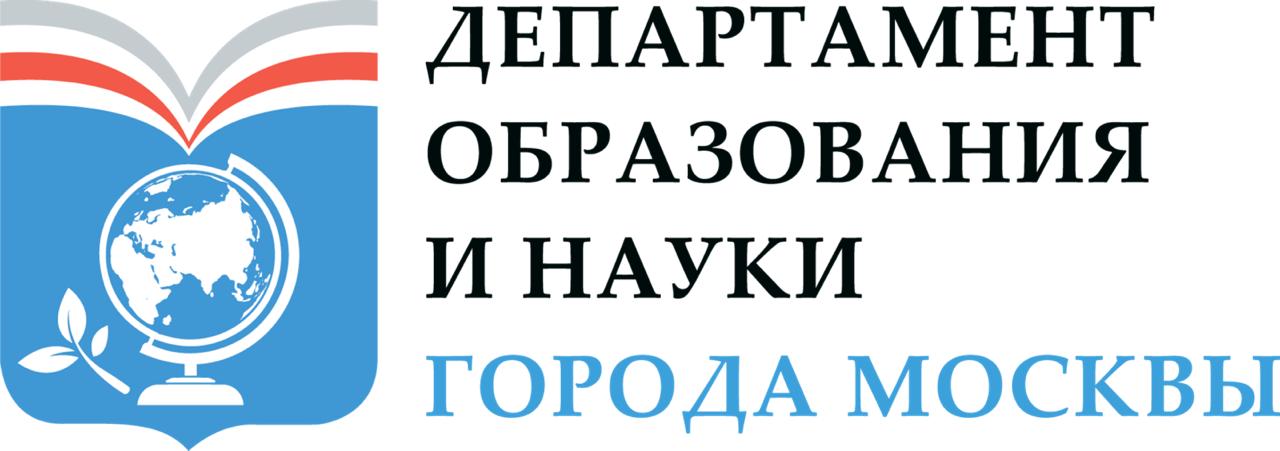 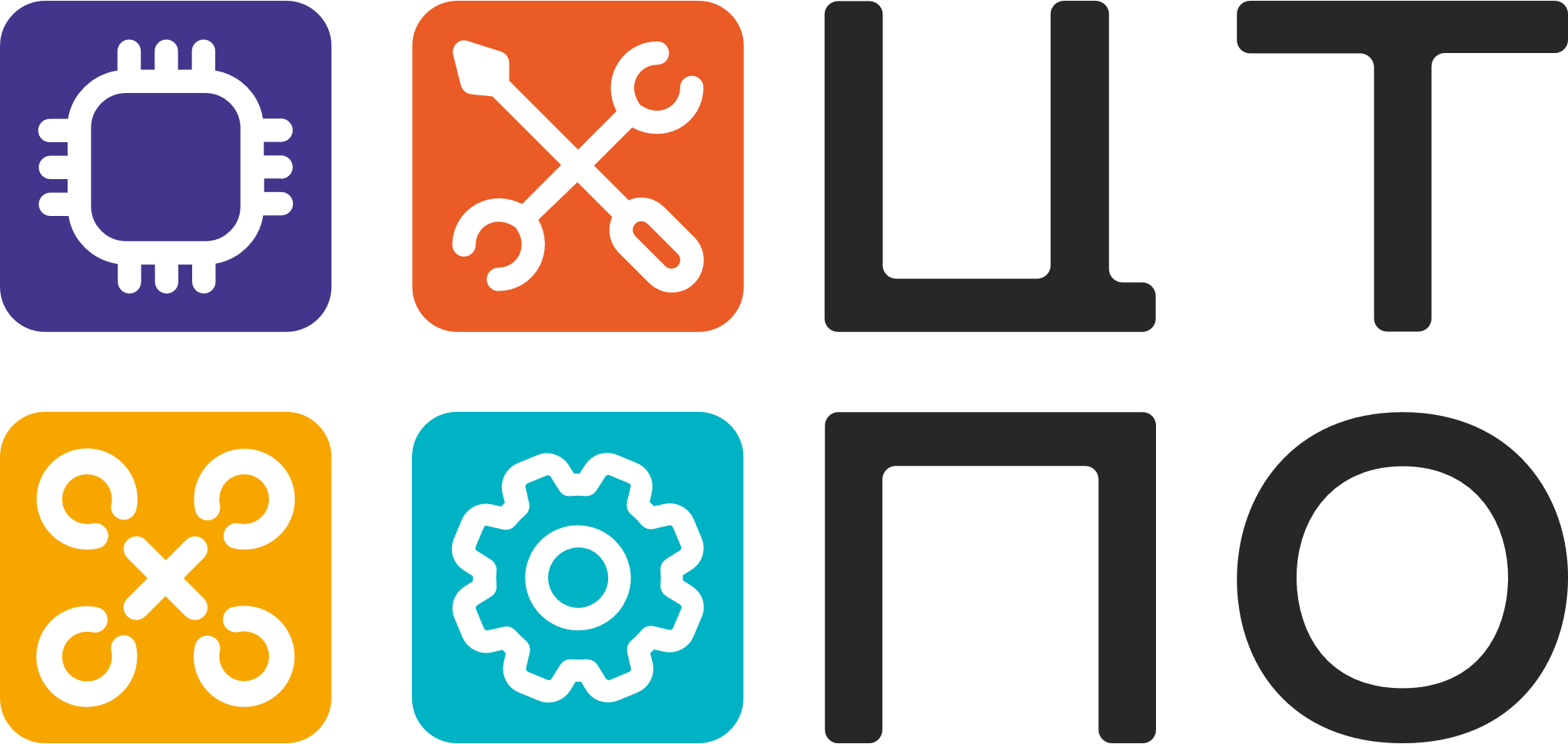 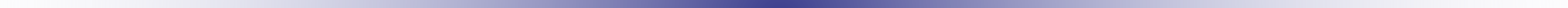 ЦЕЛИ И ЗАДАЧИ ПРОЕКТА

Цель:

Задачи:
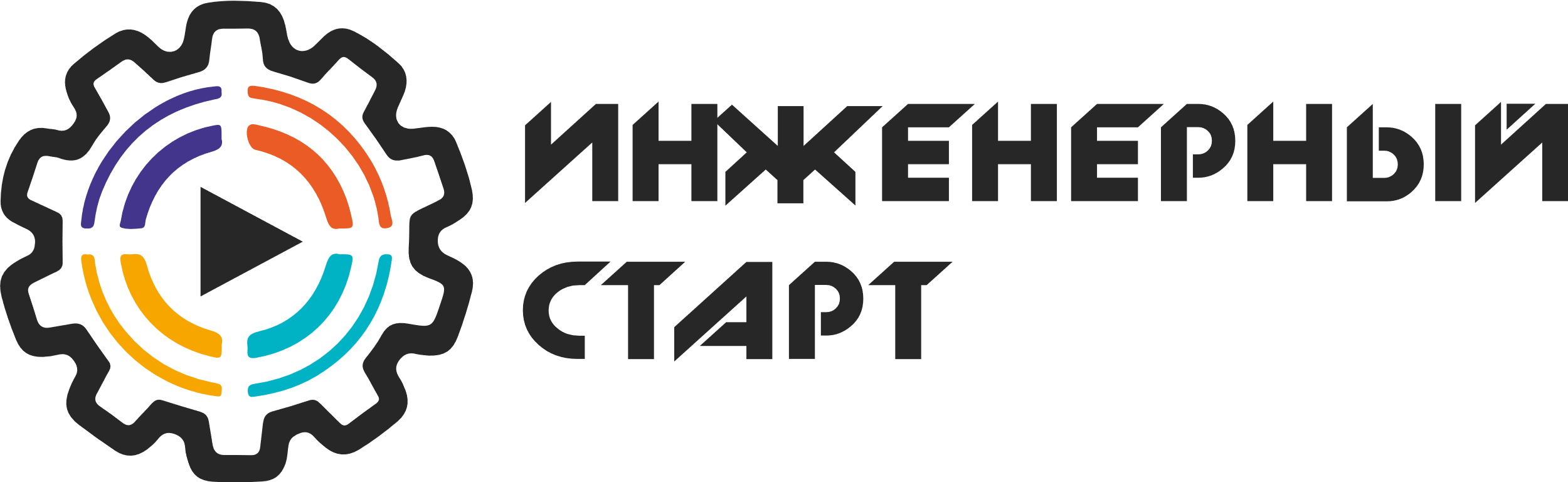 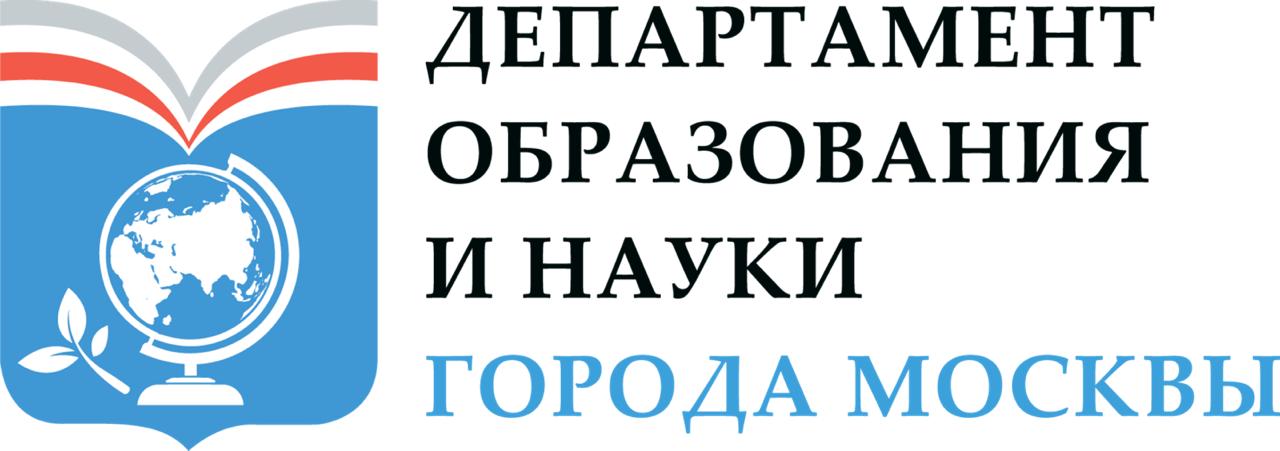 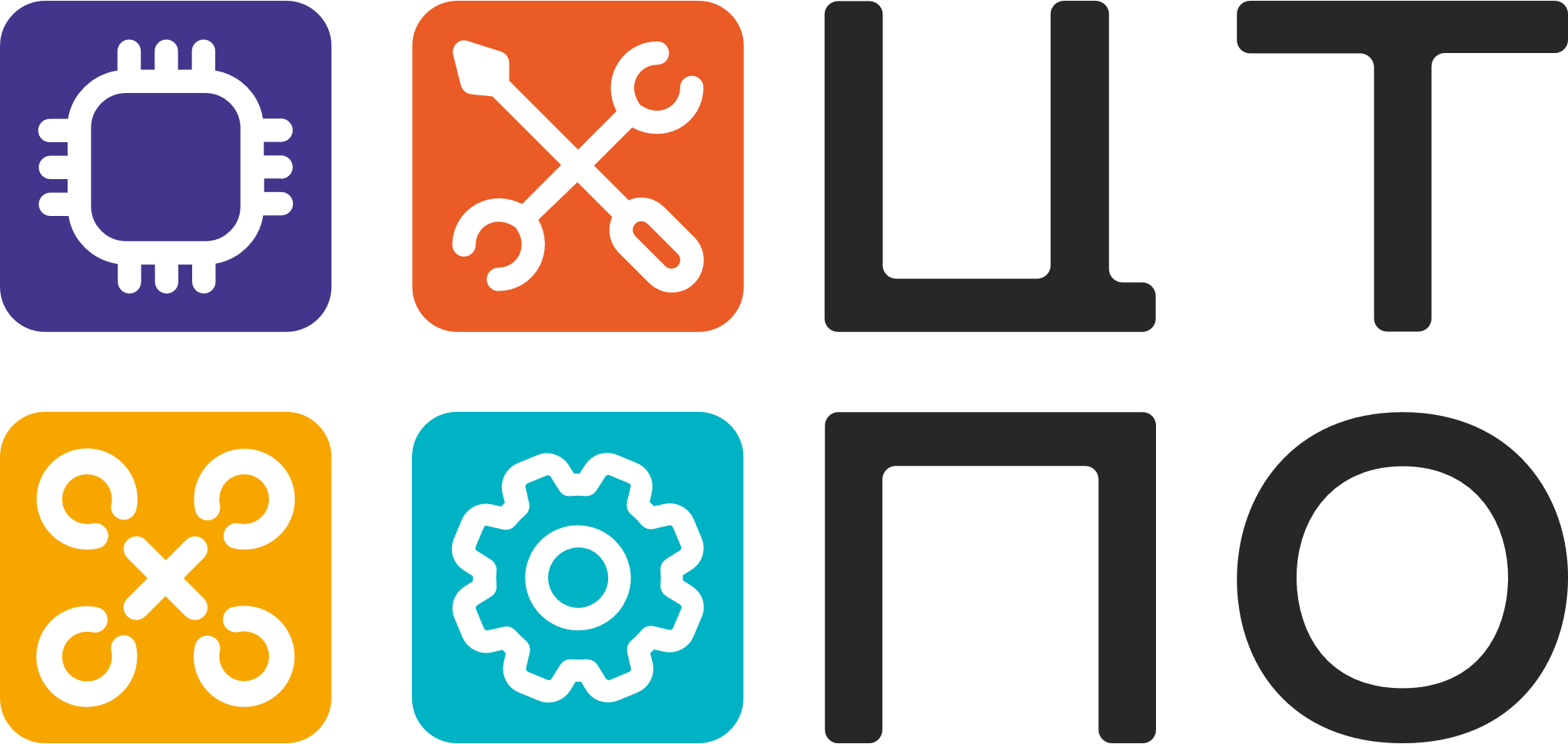 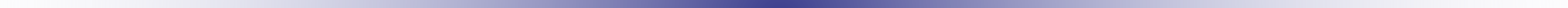 МЕТОДЫ ИССЛЕДОВАНИЙ

1. 
2.
3.
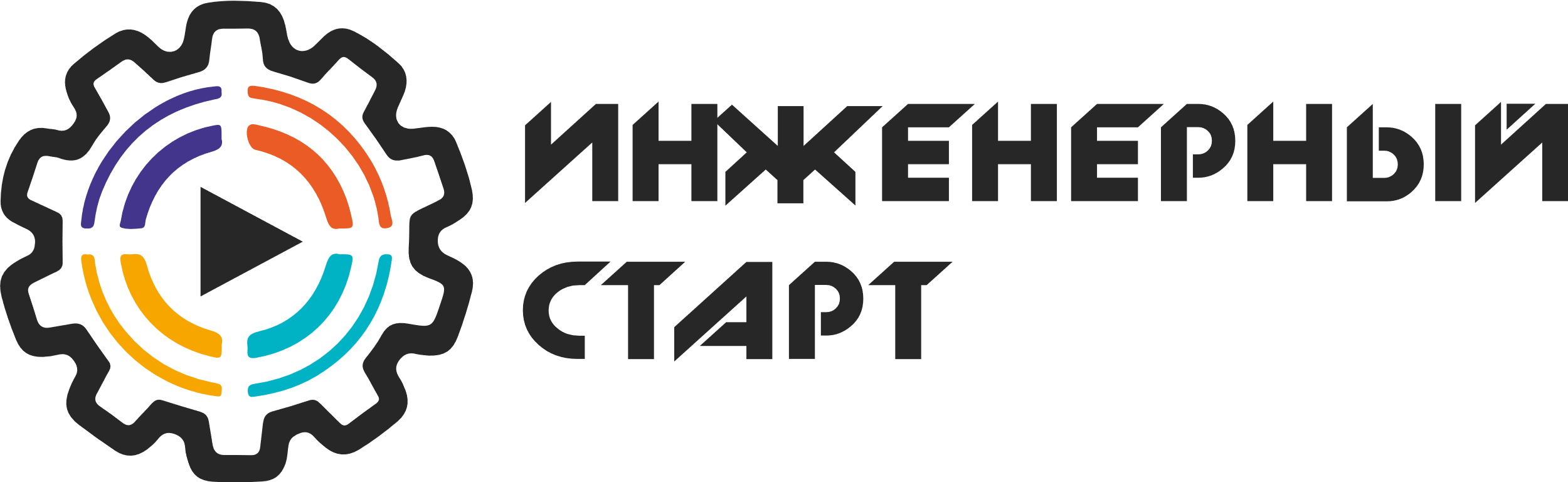 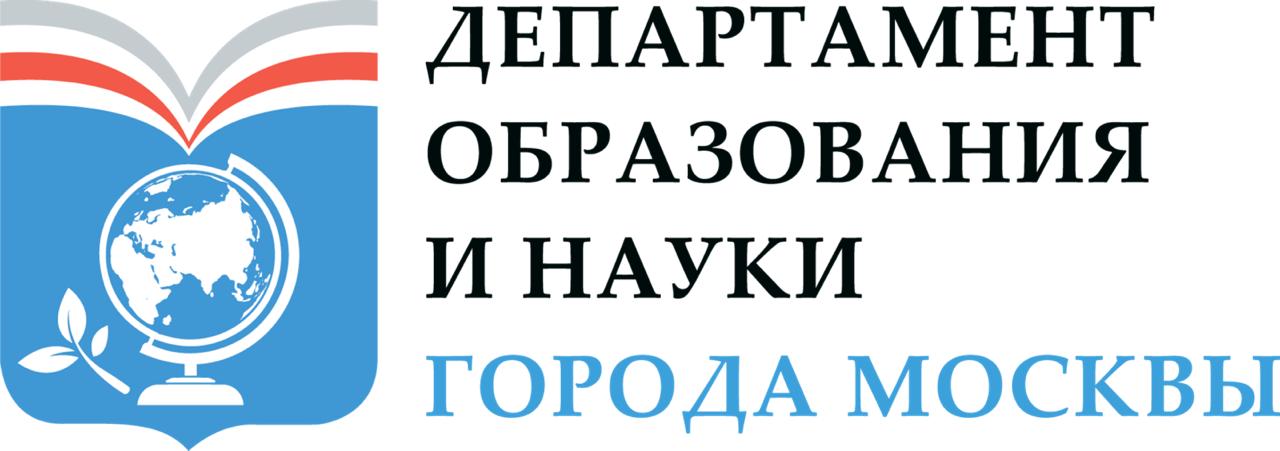 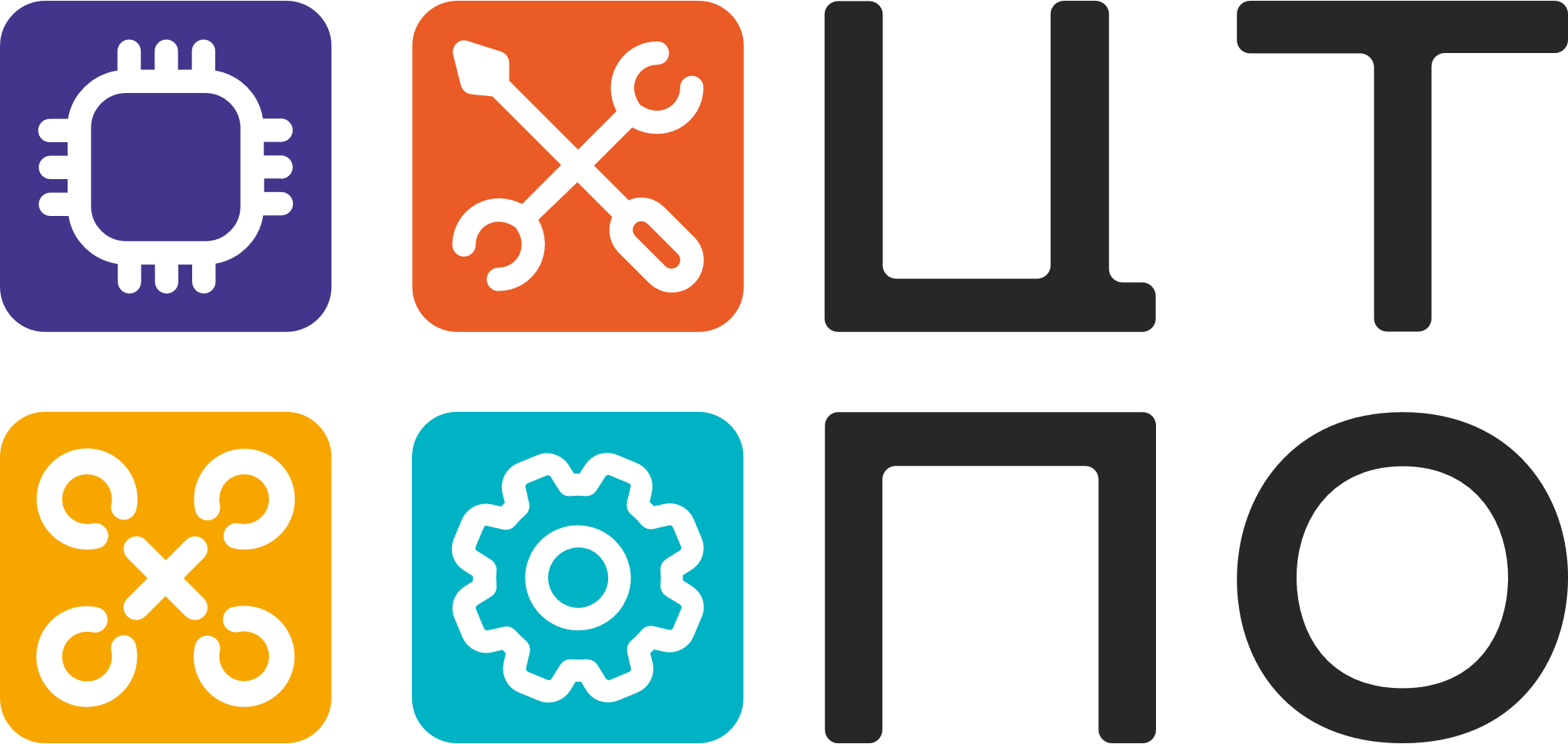 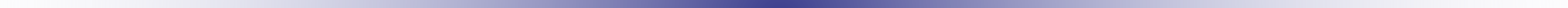 ХОД ВЫПОЛНЕНИЯ ПРОЕКТА (3-4 слайда)
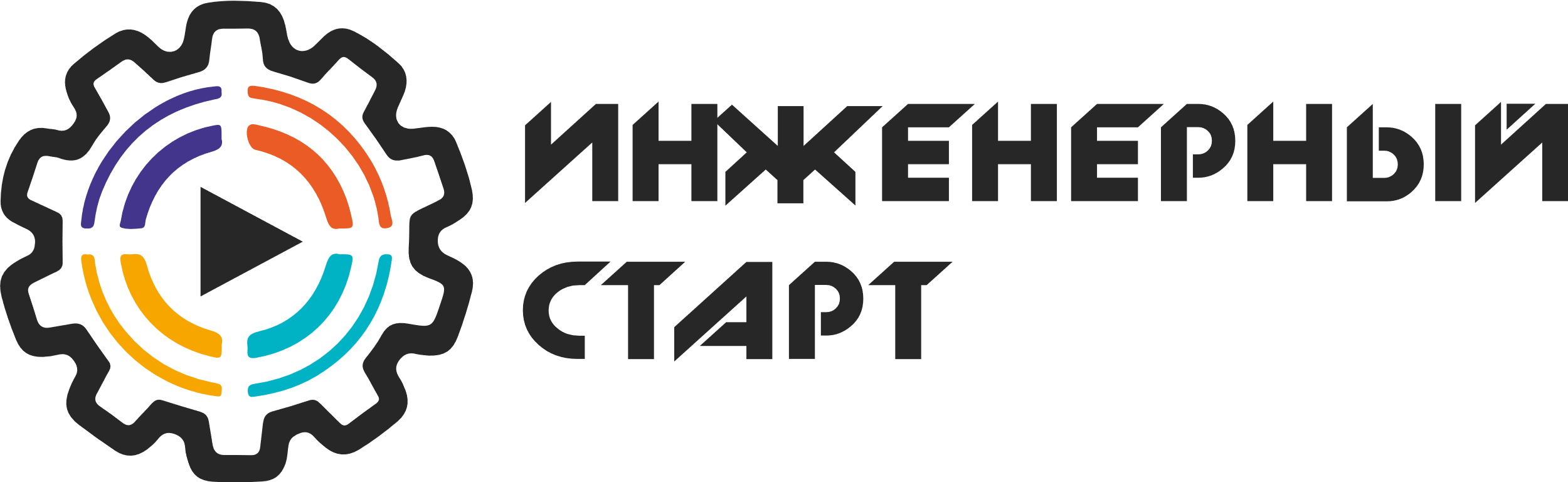 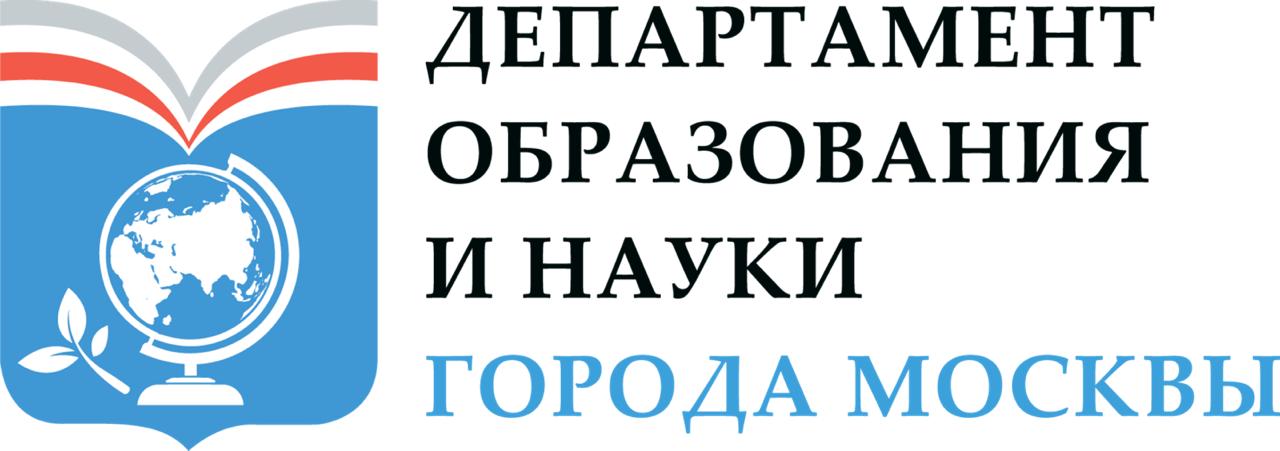 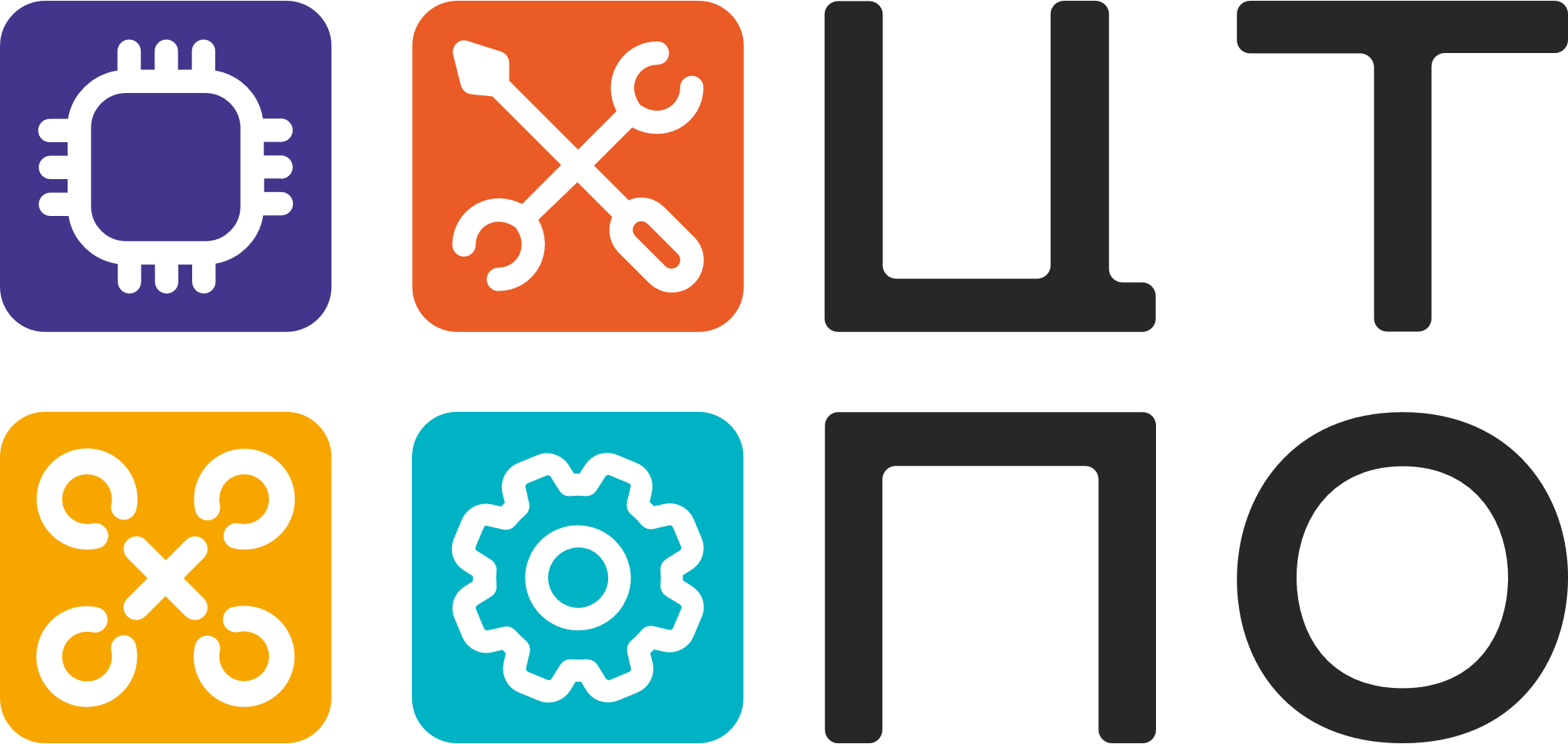 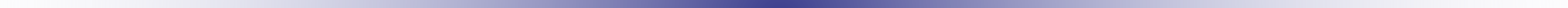 ИСПОЛЬЗУЕМЫЕ ТЕХНОЛОГИИ И ОБОРУДОВАНИЕ

……………,
………….,
………
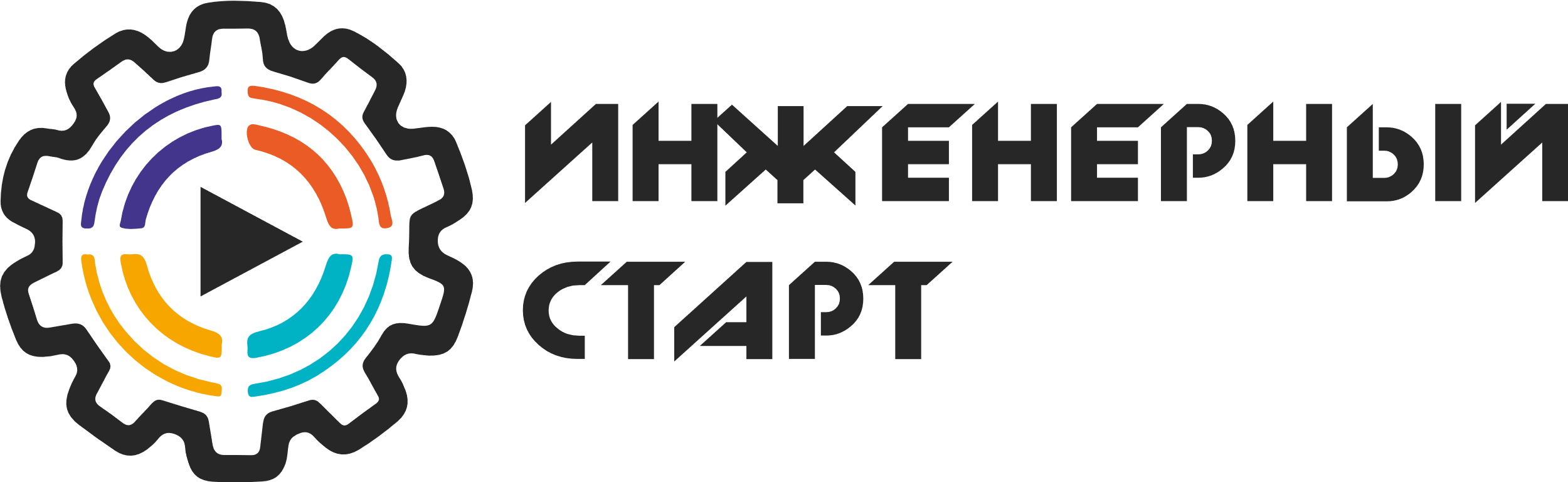 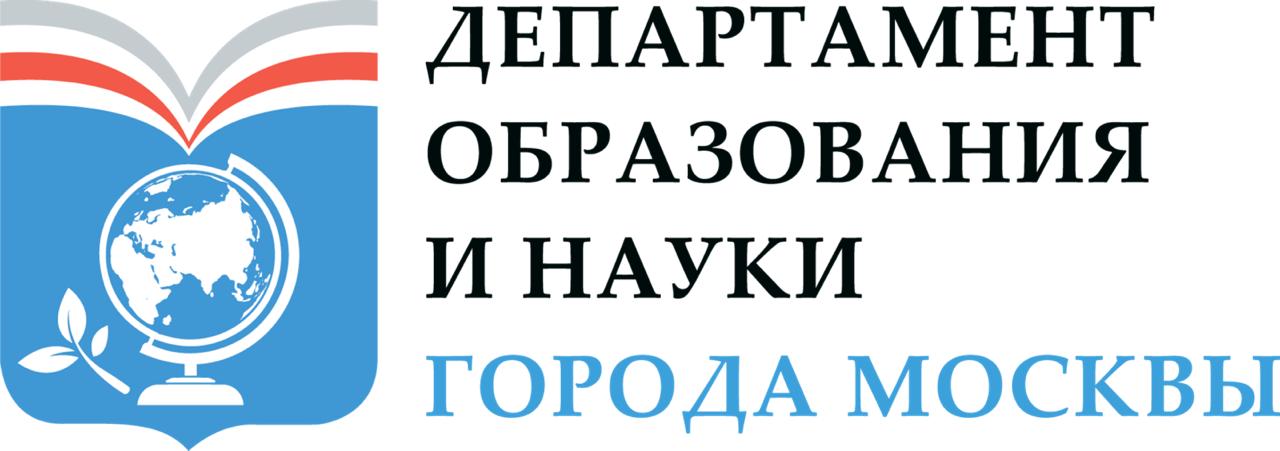 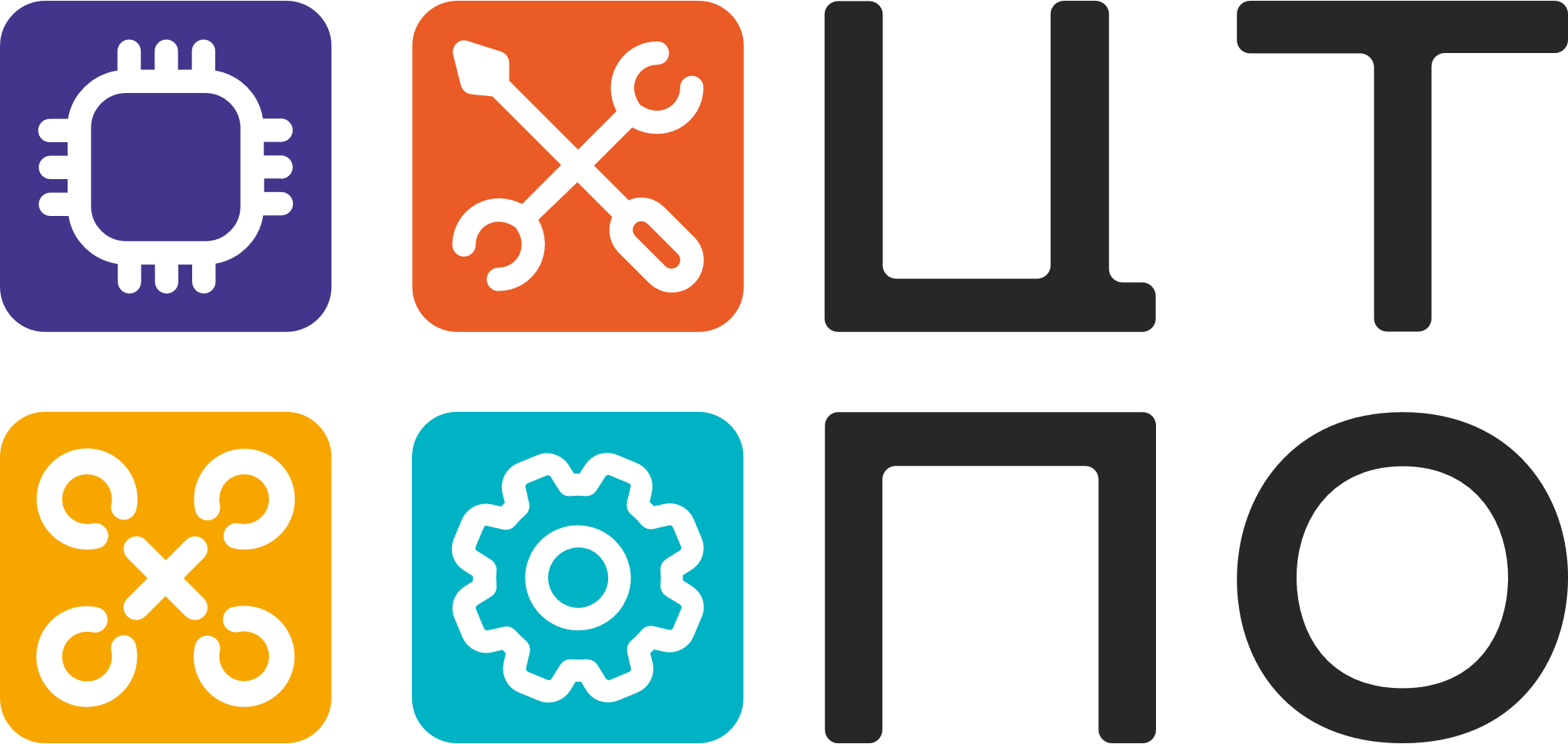 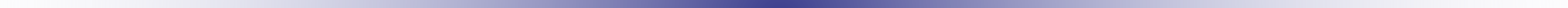 ОСНОВНЫЕ РЕЗУЛЬТАТЫ И ЛИЧНЫЙ ВКЛАД АВТОРОВ.
ПЕРСПЕКТИВЫ РАЗВИТИЯ

Основные результаты проекта:



Личный вклад авторов:
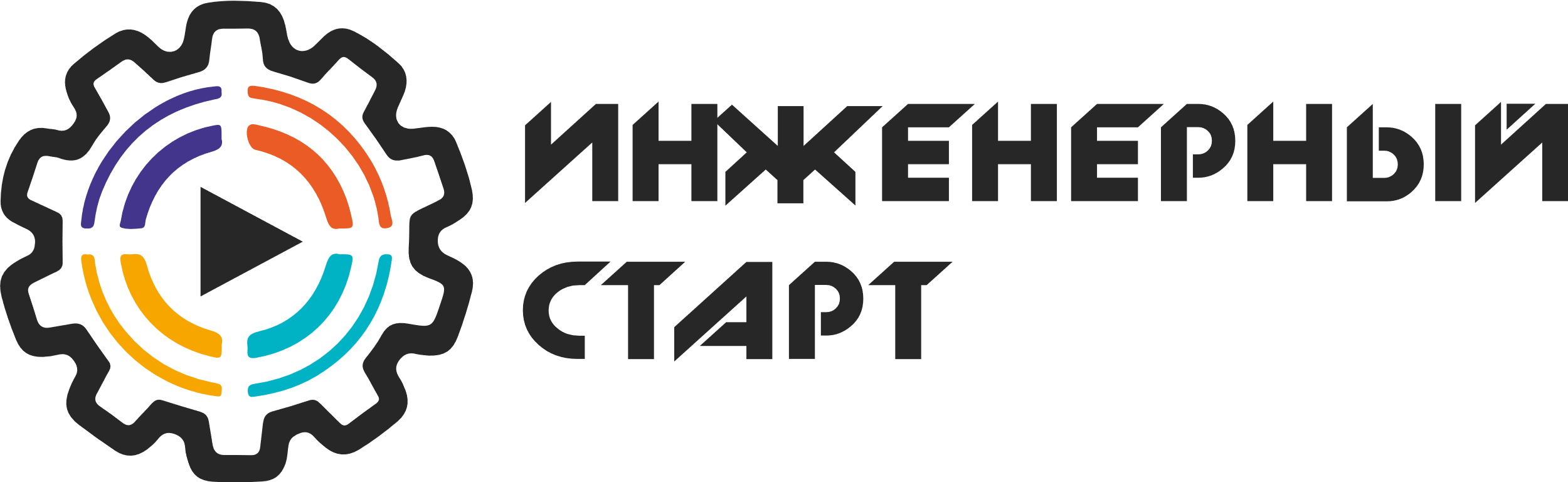 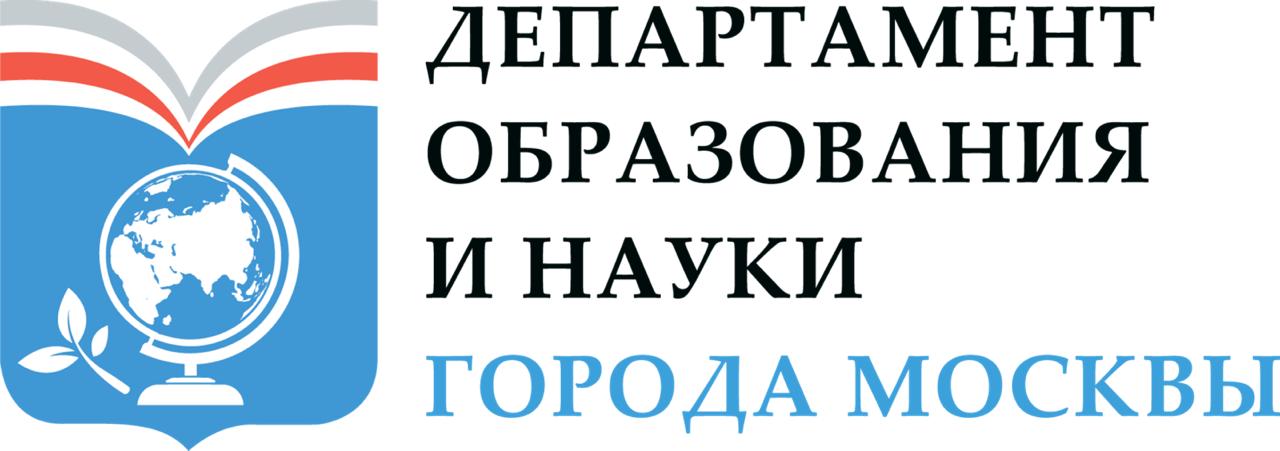 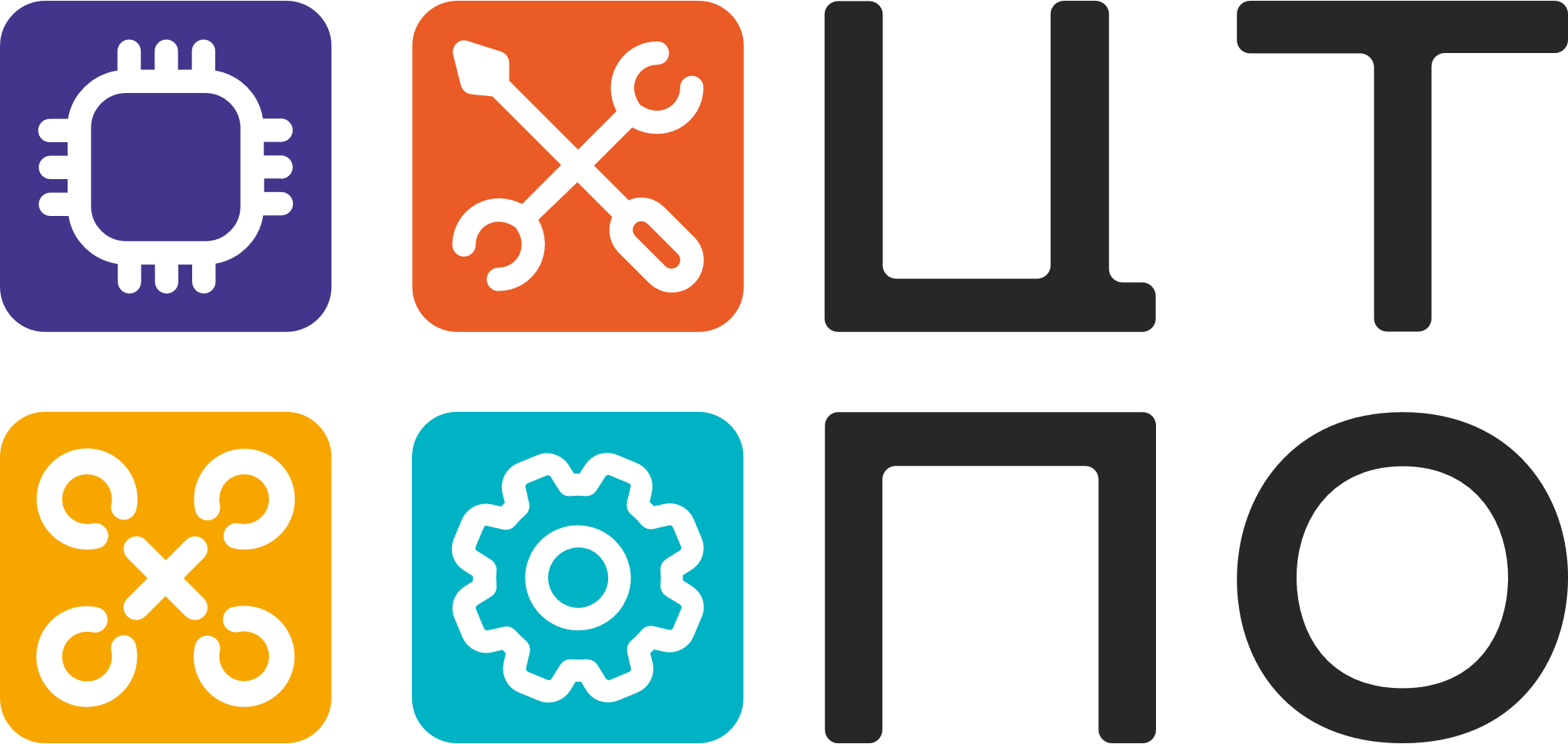 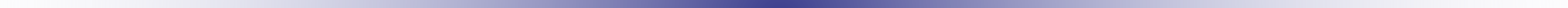 ОСНОВНЫЕ РЕЗУЛЬТАТЫ И ЛИЧНЫЙ ВКЛАД АВТОРОВ.
ПЕРСПЕКТИВЫ РАЗВИТИЯ

Перспективы развития:
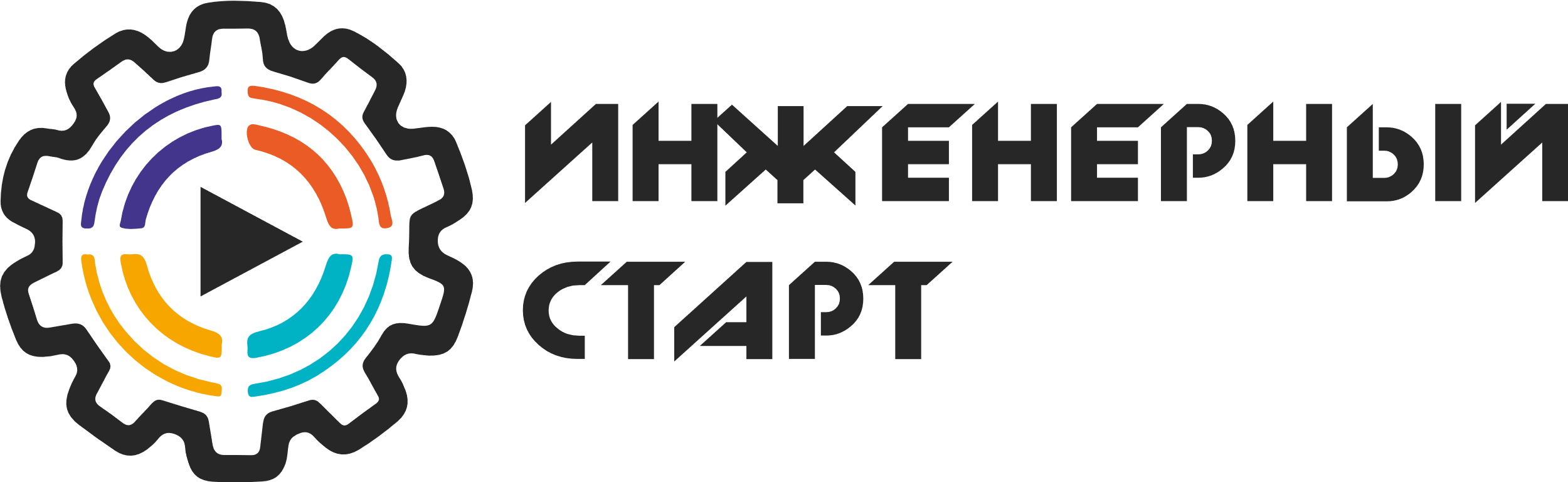 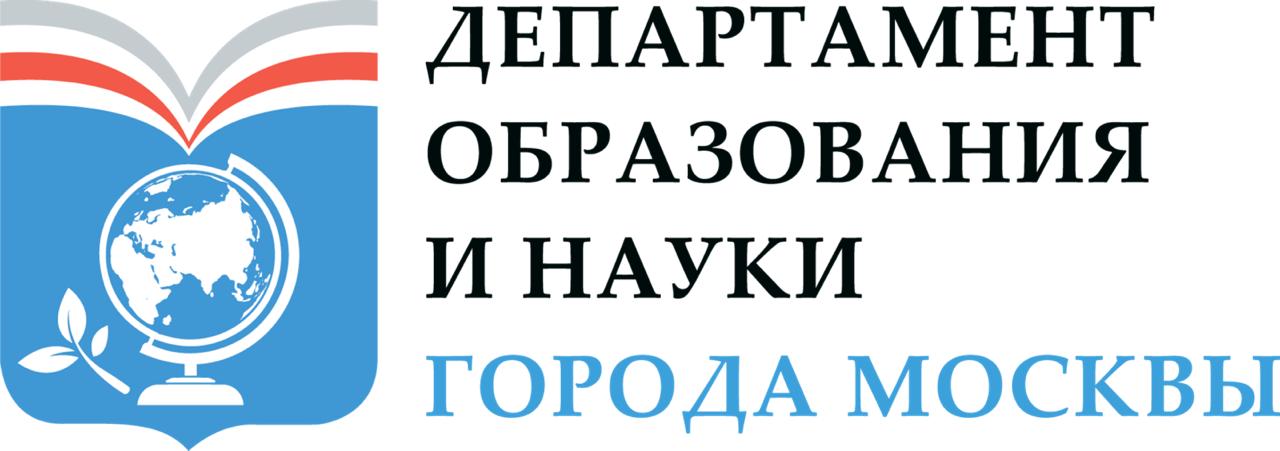 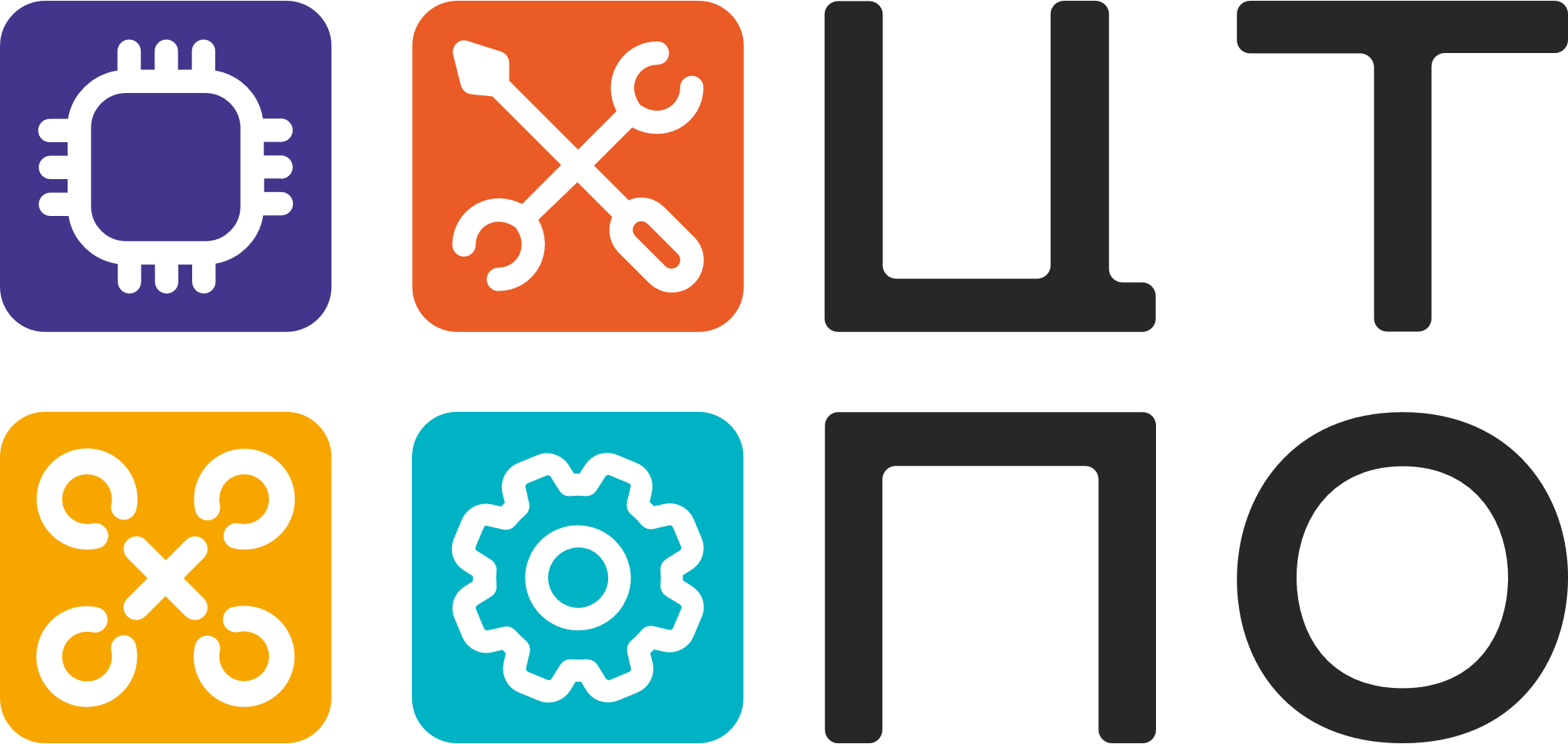 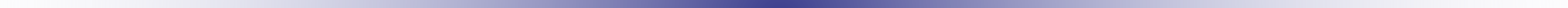 СПАСИБО ЗА ВНИМАНИЕ!